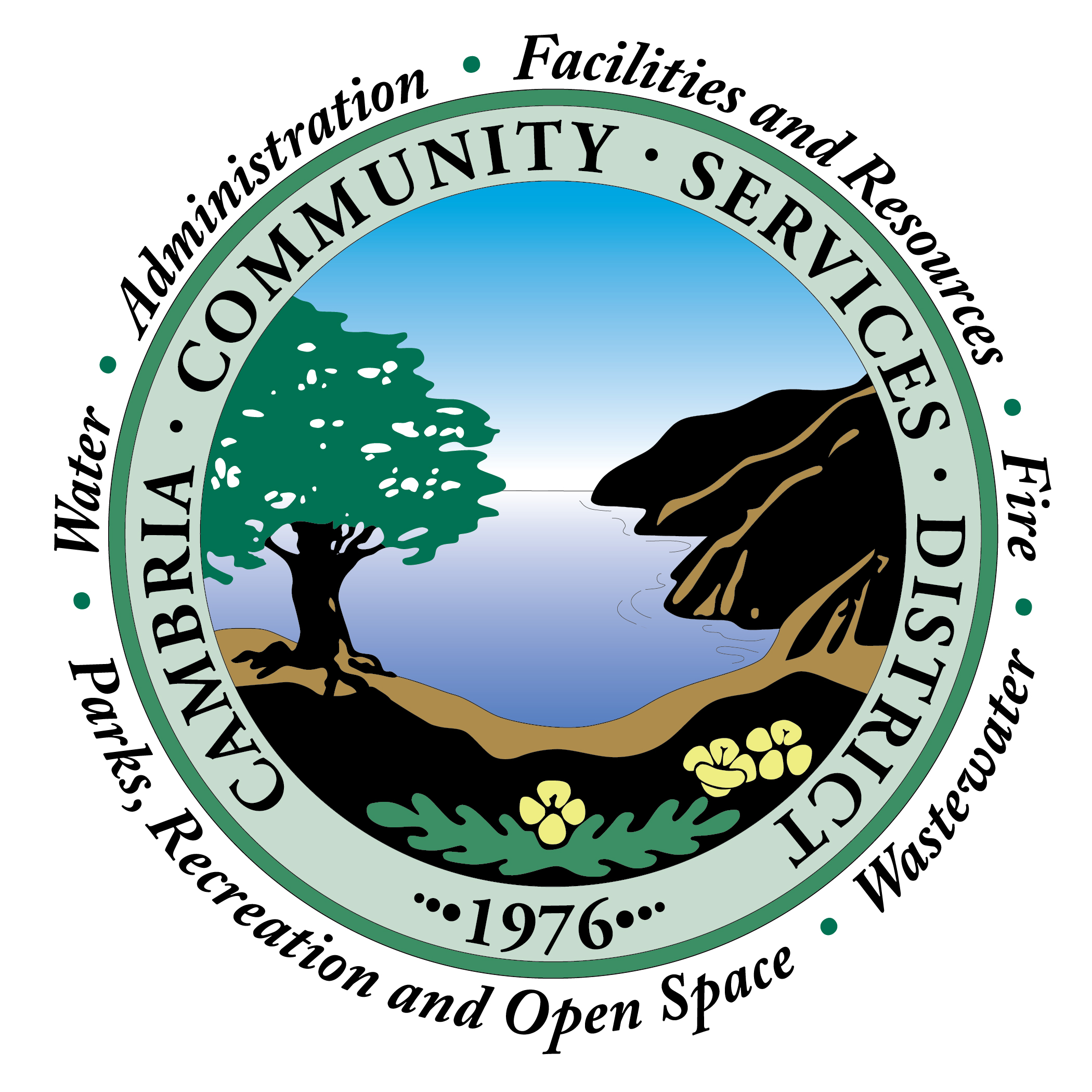 Finance Committee Report on Revenue Enhancement
Introduction
General Fund 
Fire Department
Facilities and Resources
Current Revenue Sources
Property taxes
Fire prevention assessment
Fees
Grants
Challenge
Annual budget shortfall
Last 3 fiscal years -$802,613 (Cumulative)
Unfunded Maintenance per the current CIP
Facilities and Maintenance $490,000 (Does not include new buildings)
Fire Department $403,000 (Does not include buildings or fire engines) 
Wish List
East Park Recreation
Pedestrian Walkways
Fire Prevention Officer and Program
Options for Revenue Enhancement
Fees including Franchise Fees
Assessments
Taxes
Grants
Organizational Changes
New Non-Profit
Reducing CCSD Powers
Incorporation
Fees
Current Fees
Solid Waste – the District applies a 6% fee – other districts collect up to 10%
Rental of Vet’s Hall
Electric vehicle charging station
Others
Must be in line with cost of providing the service
Overpricing might lose customers
Assessments
Benefit Assessment
Currently a Fire Protection Assessment  - $544,894 in FY 23/24
Assessments are on property and collected with property taxes
Needs simple majority (50%+1) of the assessed property votes
Properties are assessed by benefit
Taxes
Property taxes
Limited by Prop 13
Collected by the County
Small percentage to the District
Revenue rises as property values rise when reassessed
District can not levy General Taxes or Sales Taxes
Can Levy Special Tax
Requires a 2/3 vote of registered voters for approval 
Must be designated for a specific purpose
Fire Department tax in 2018 failed (53.4%)
Grants
New Non-Profit
Vet’s Hall
Parks and Recreation
Ranch Management
Reducing CCSD Powers
Water
Wastewater
Parks and Recreation
Street Lighting
Solid Waste
Transit
Veteran’s Memorial
Negotiating with the County
Incorporation
New Revenue
Sales Tax
Transient Occupation Tax (TOT) 
New Costs
Planning – land use, building inspection, etc.
Law Enforcement
Public Works
Recommendations
Auditing of CCSD work hours
Updating the Ranch Management Plan
Benefit Assessment consultant
Incorporation consultant